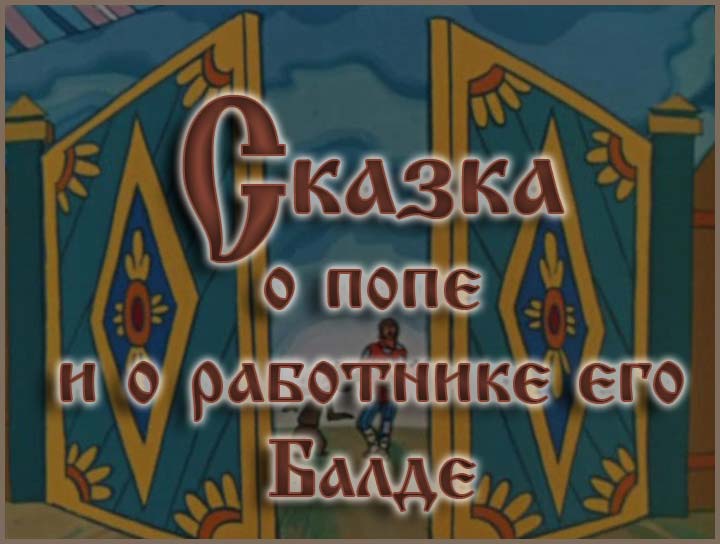 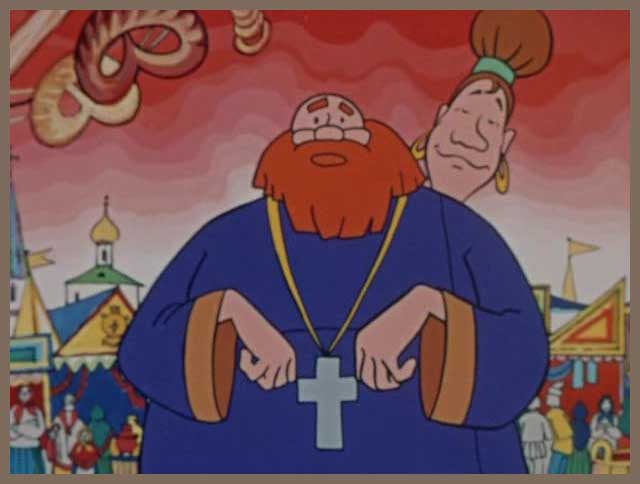 Жил-был поп,Толоконный лоб.
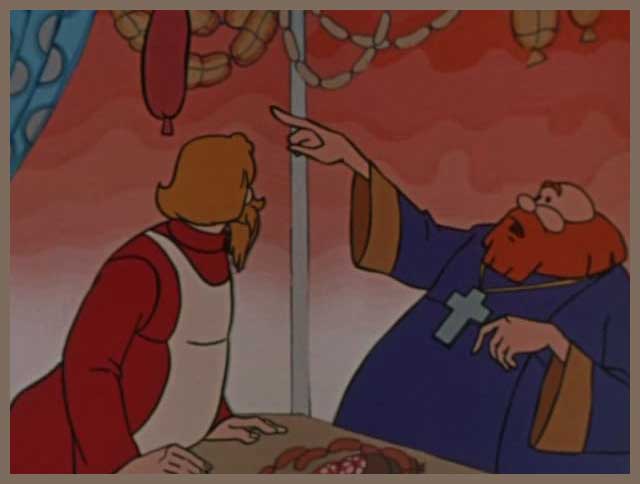 Пошел поп по базаруПосмотреть кой-какого товару.
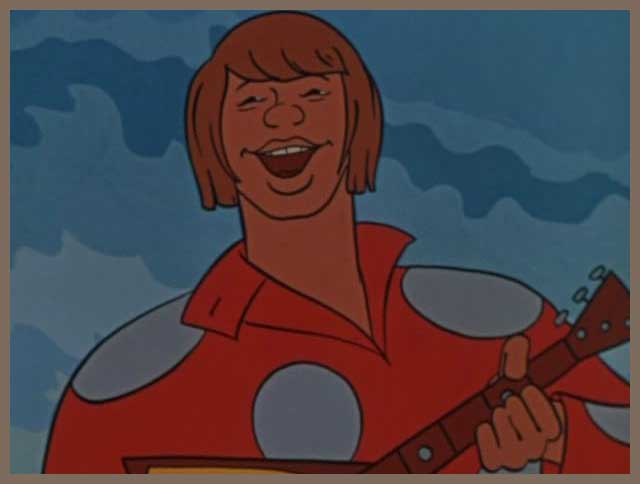 На встречу ему Балда
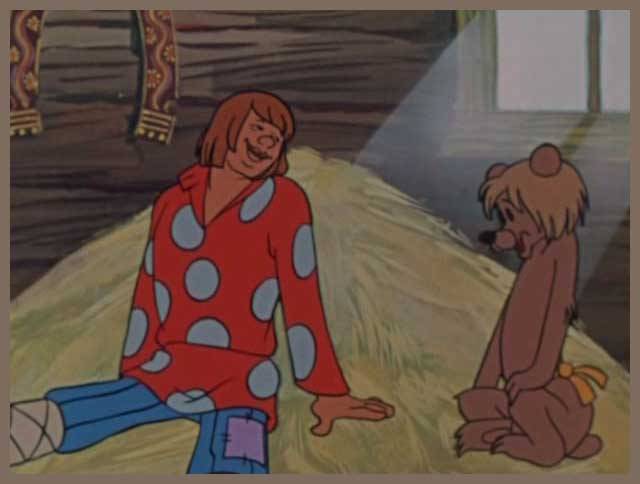 Живет Балда в поповом доме,
Спит себе на соломе…
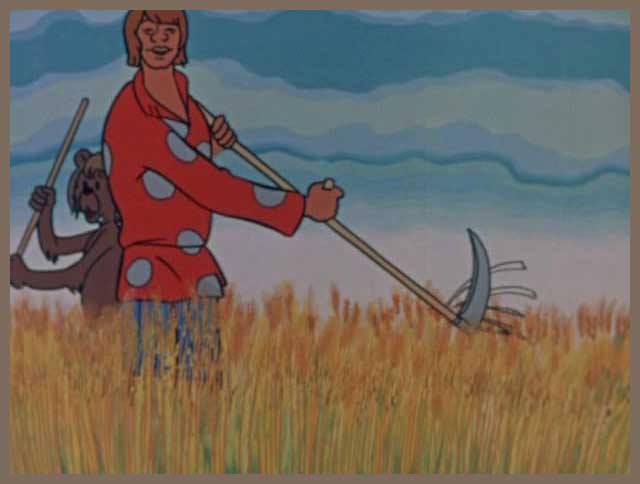 Работает за семерых;
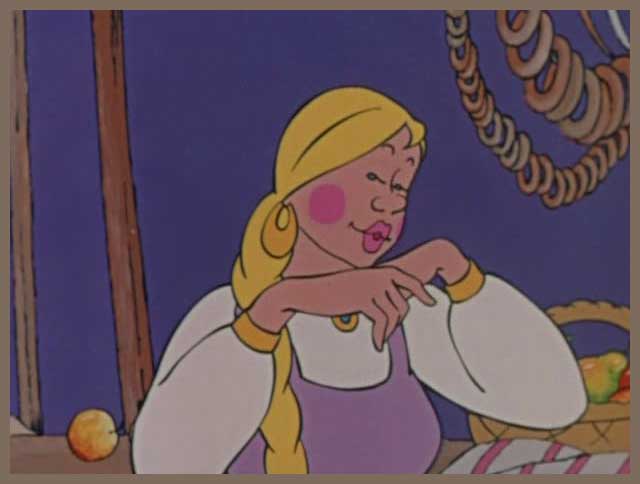 Поповна о Балде лишь и печалится,
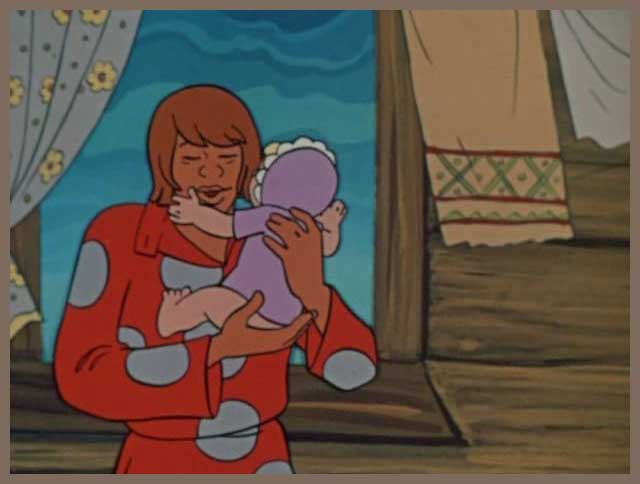 Попенок зовет его тятей;
Кашу заварит, нянчится с дитятей.
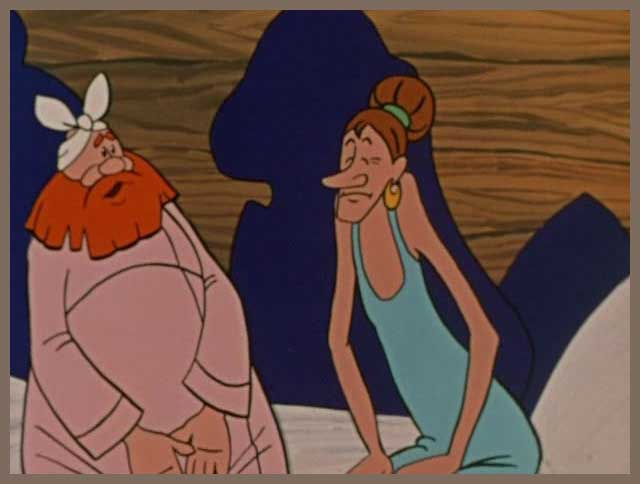 Только поп один Балду не любит,
Никогда его не приголубит,
О расплате думает частенько;
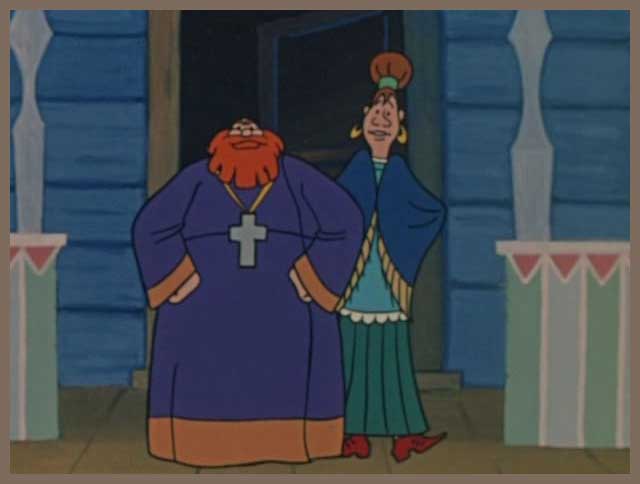 Закажи Балде службу, чтоб стало ему не в мочь,
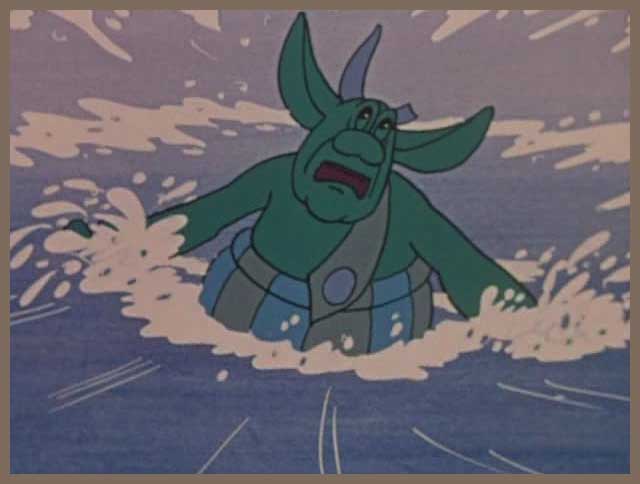 Собери-ка с чертей оброк мне полный“.
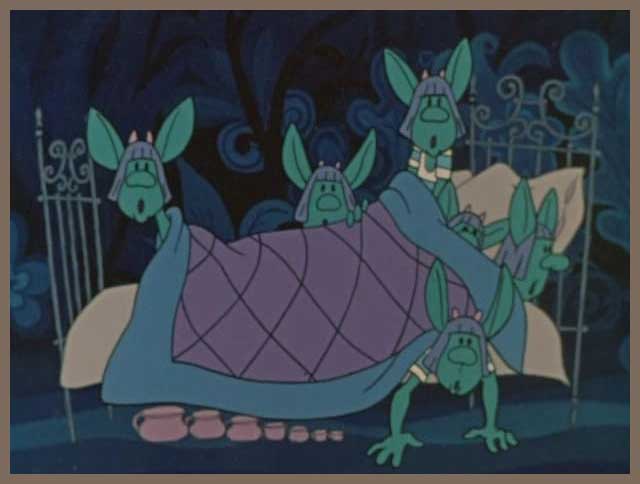 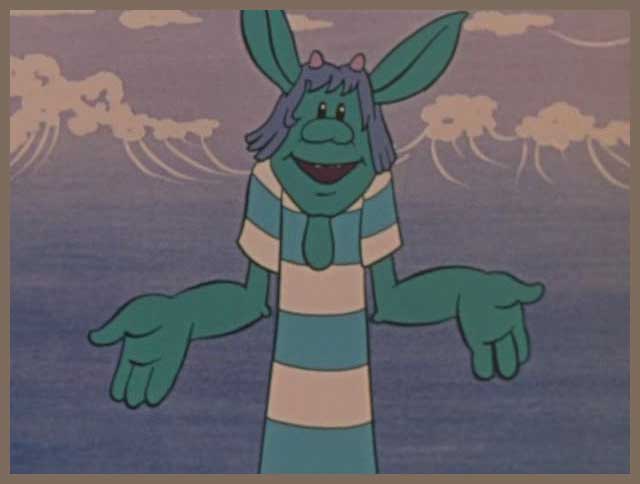 Вынырнул подосланный бесенок,
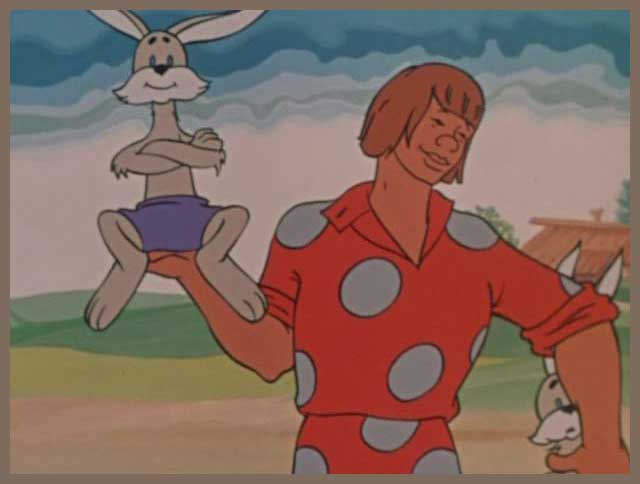 Пошел Балда в ближний лесок,
Поймал двух зайков, да в мешок.
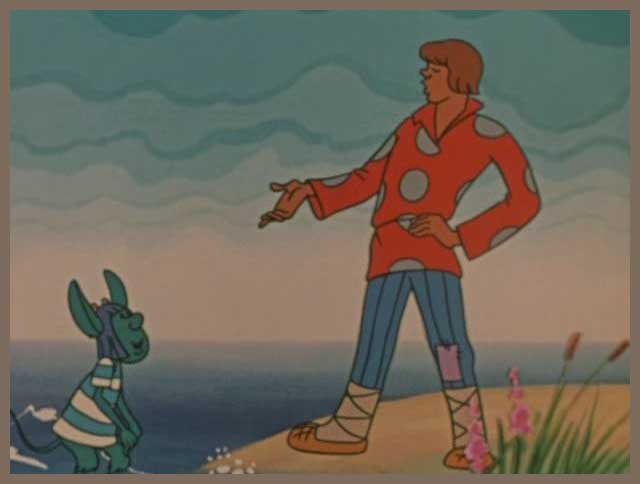 Ты, бесенок, еще молоденек,
Со мною тягаться слабенек;
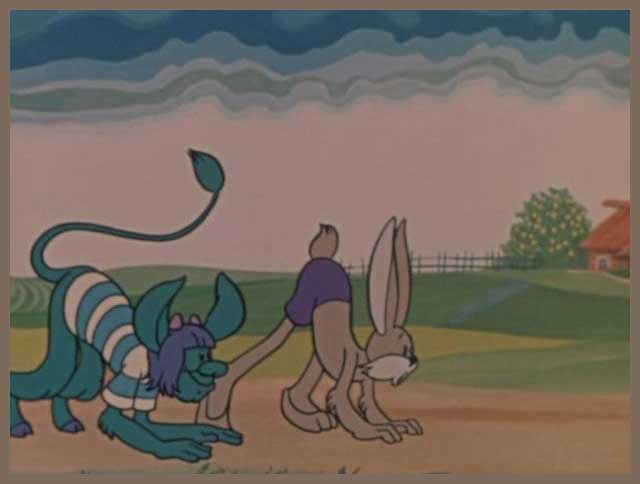 Обгони-ка сперва моего брата.
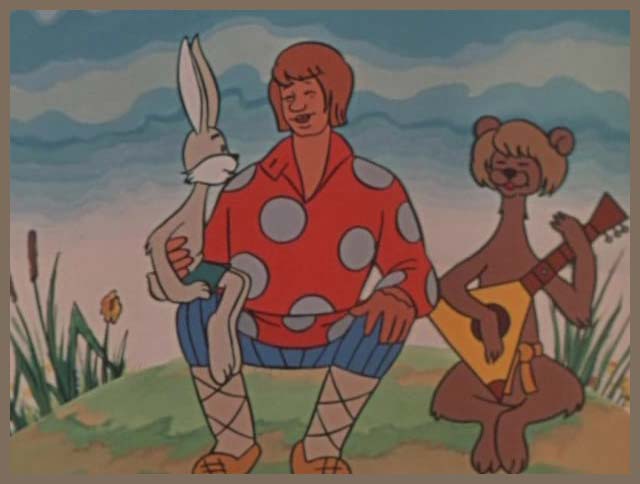 Пустились бесенок и зайка;
Бесенок по берегу морскому,
А зайка в лесок до дому.
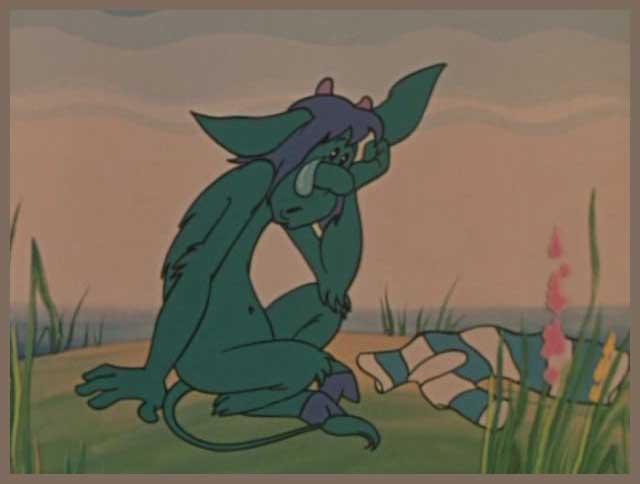 Высунув язык, мордку поднявши,
Прибежал бесенок, задыхаясь,
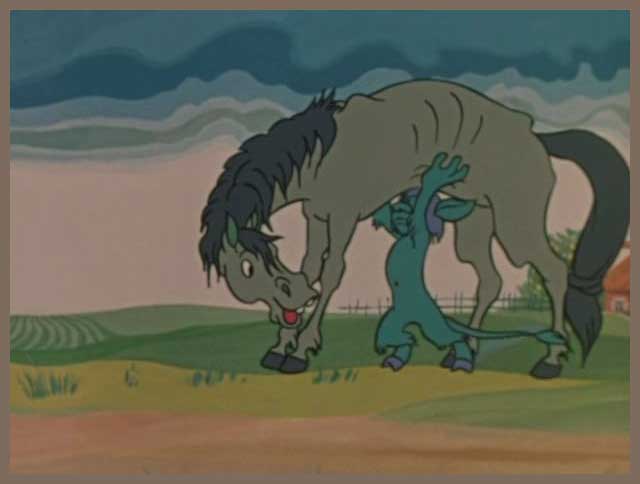 Снесешь кобылу, оброк уж твой;
Не снесешь кобылы, ан будет он мой“
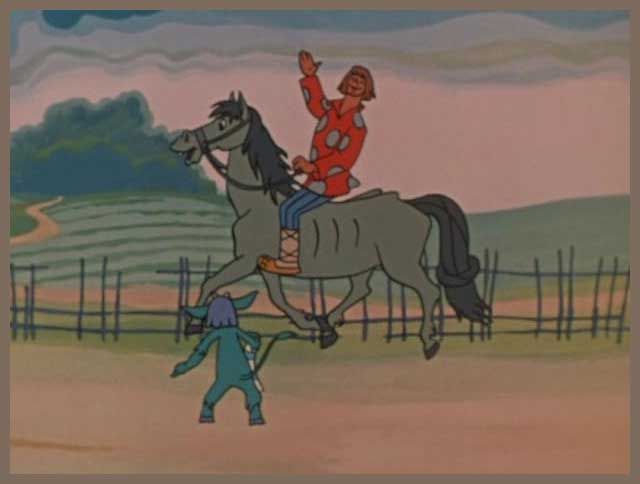 И руками-то снести не смог,
А я, смотри, снесу промеж ног“.
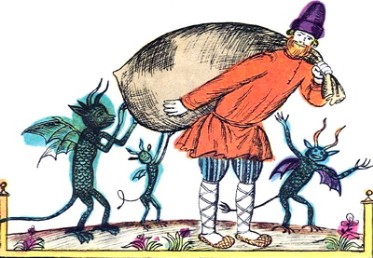 Черти стали в кружок,
Делать нечего — собрали полный оброк
Да на Балду взвалили мешок.
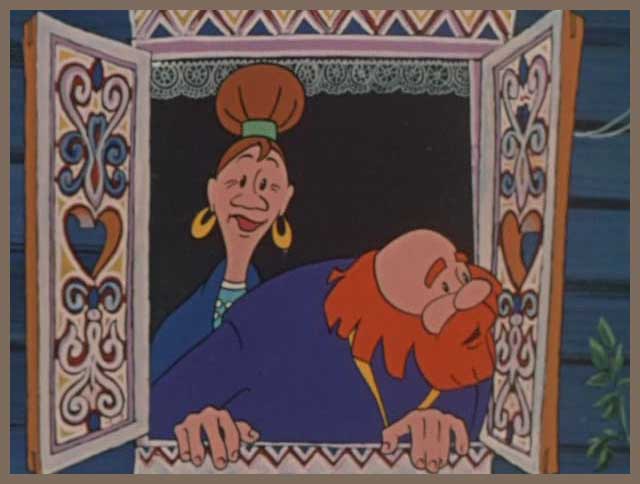 А поп, завидя Балду, вскакивает,
За попадью прячется,
Со страху корячится.
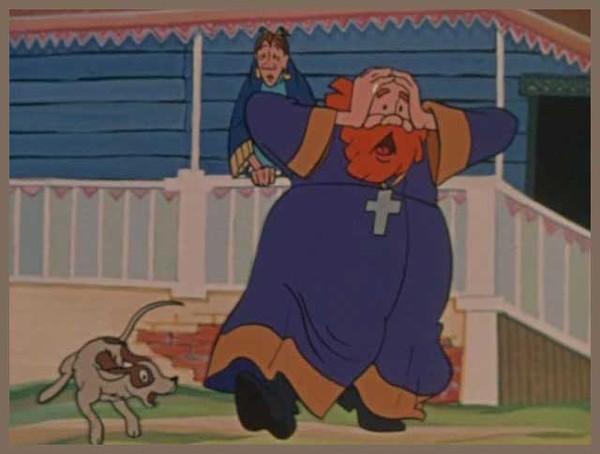 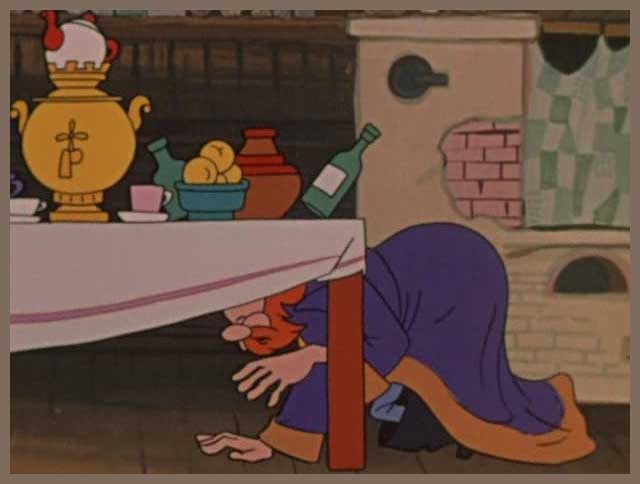 Балда его тут отыскал,
Отдал оброк, платы требовать стал.
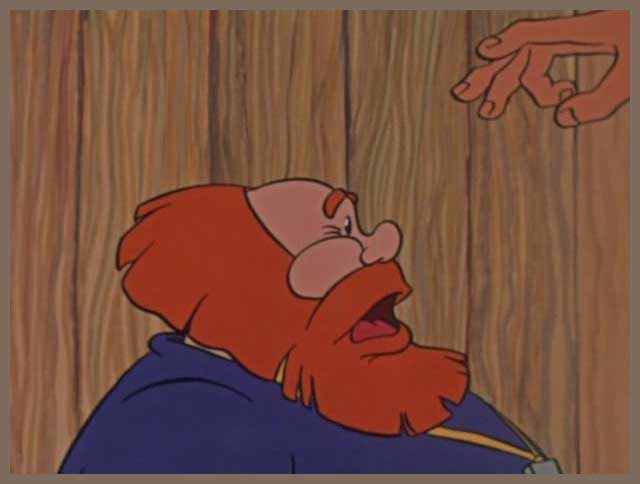 Бедный поп
Подставил лоб:
Понадеялся на русский авось.

Не гоняться за дешевизной.